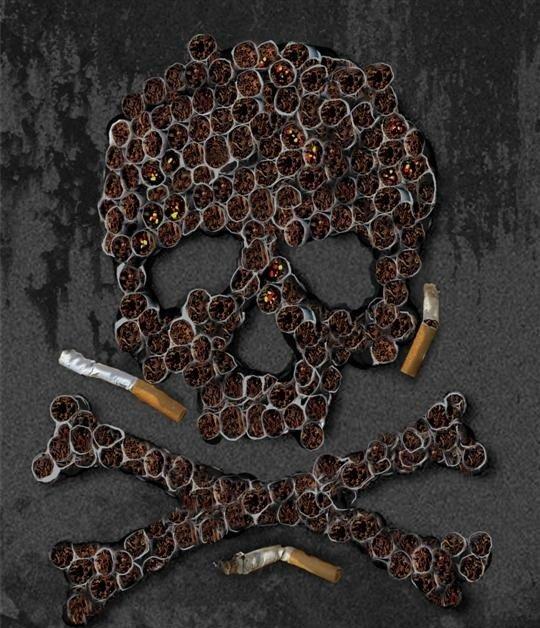 КУРИТЬ- 
ЗДОРОВЬЮ
 ВРЕДИТЬ
у
Табак приносит вред телу, разрушает разум, отупляет целые нации.                             			О. де Бальзак
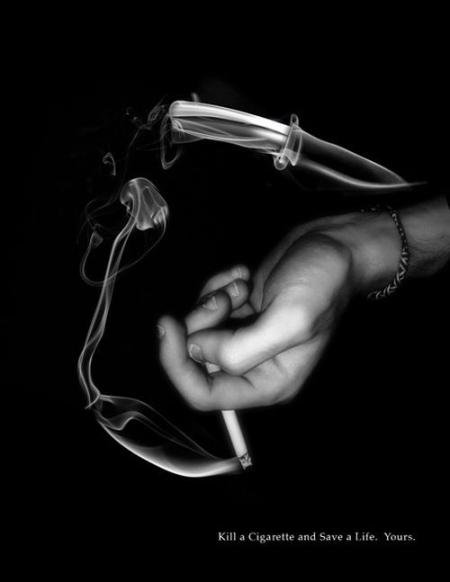 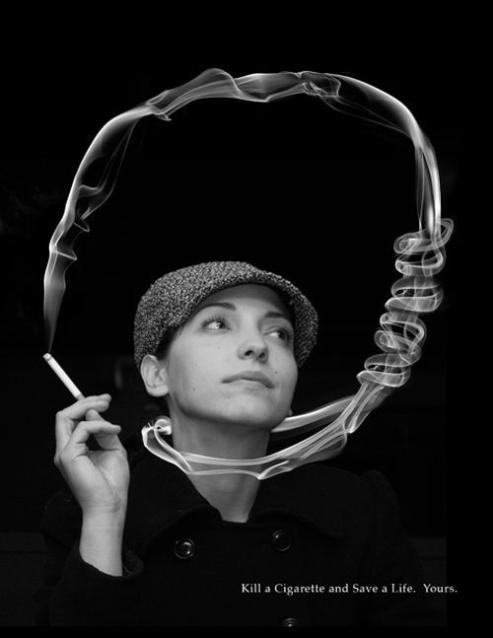 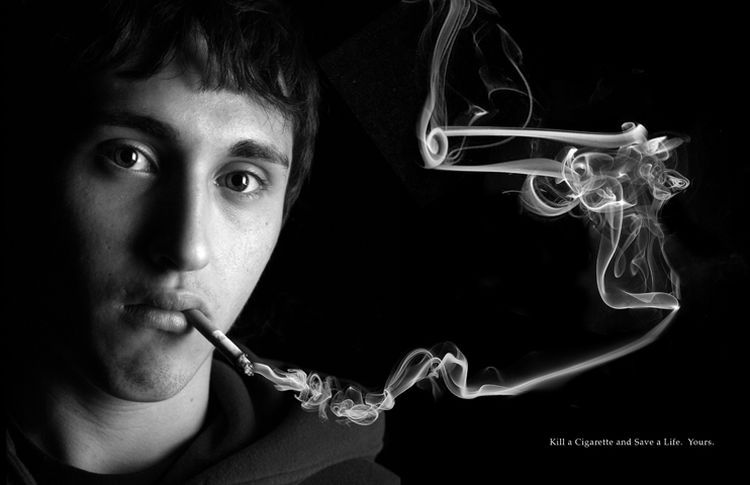 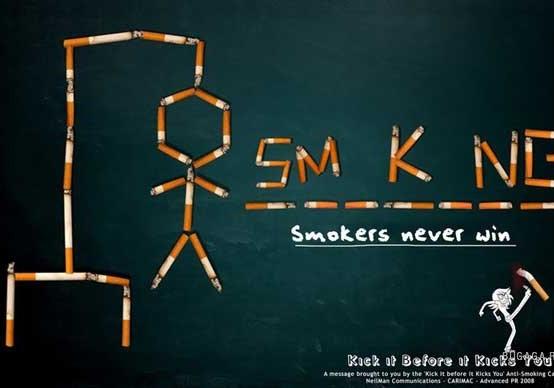 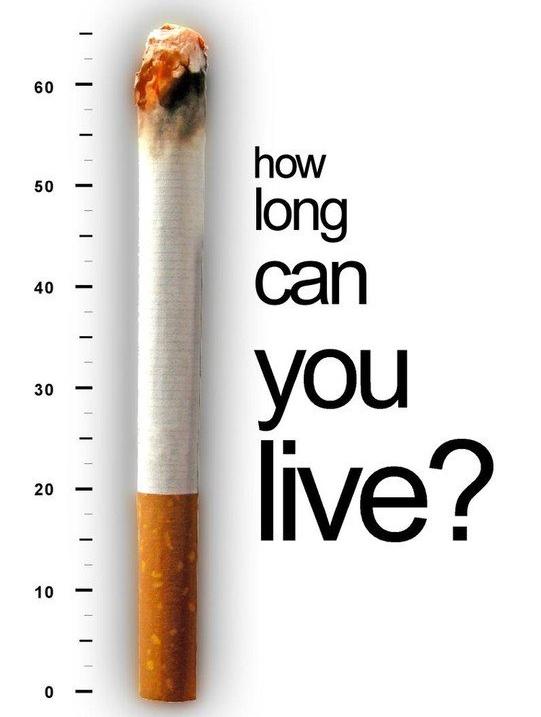 Брось сигарету!
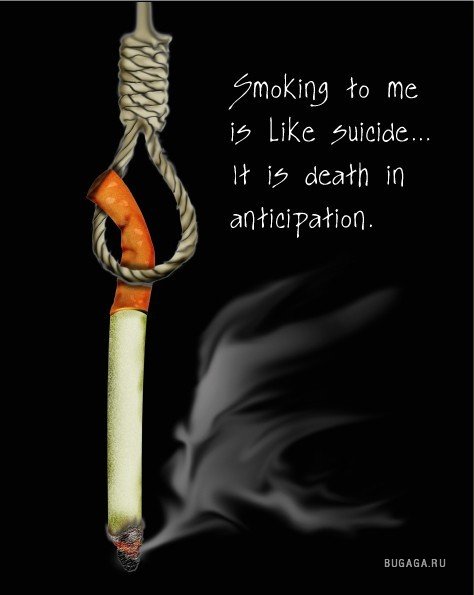 Курение для меня…
это  ожидание смерти.
Причины курения( результаты анкетирования учащихся 7-11 классов)
Курят  мои друзья - 33%
Хочу выглядеть взрослее – 18%
Это красиво и модно – 14%
Интересно было попробовать- 16%
Курят мои родители – 10%
Другие причины -9%
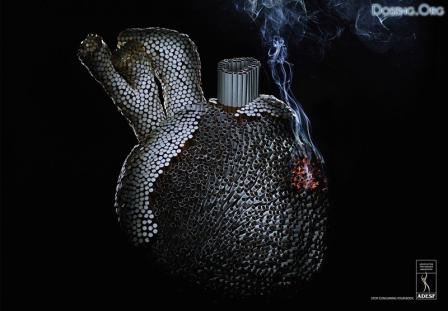 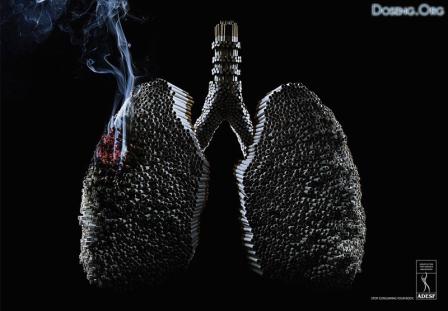 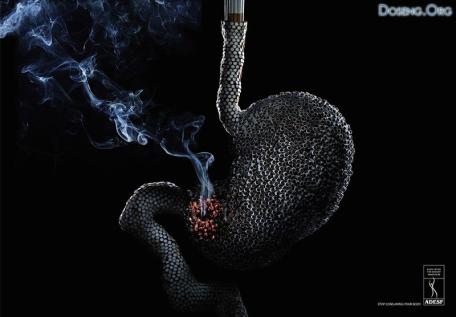 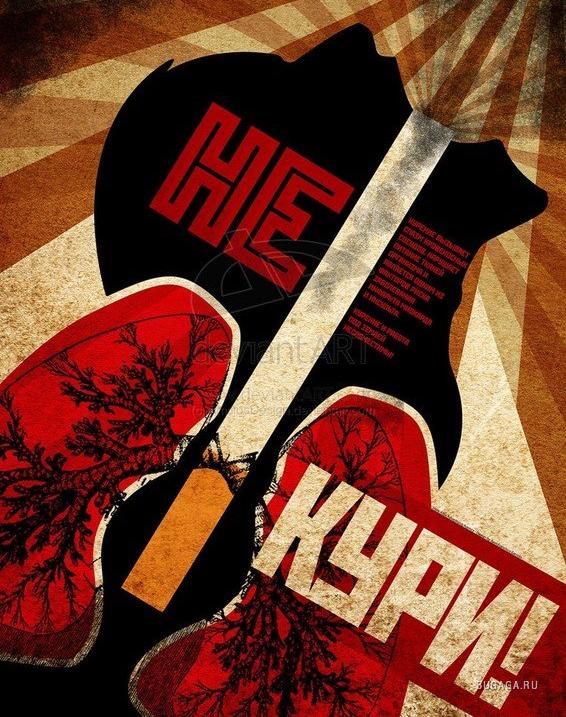